ميراث المفقود
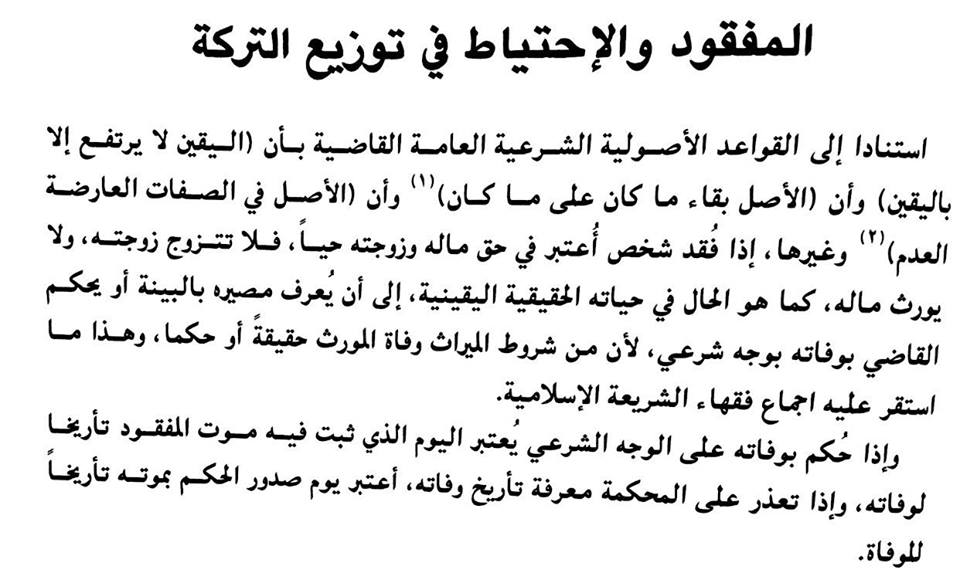 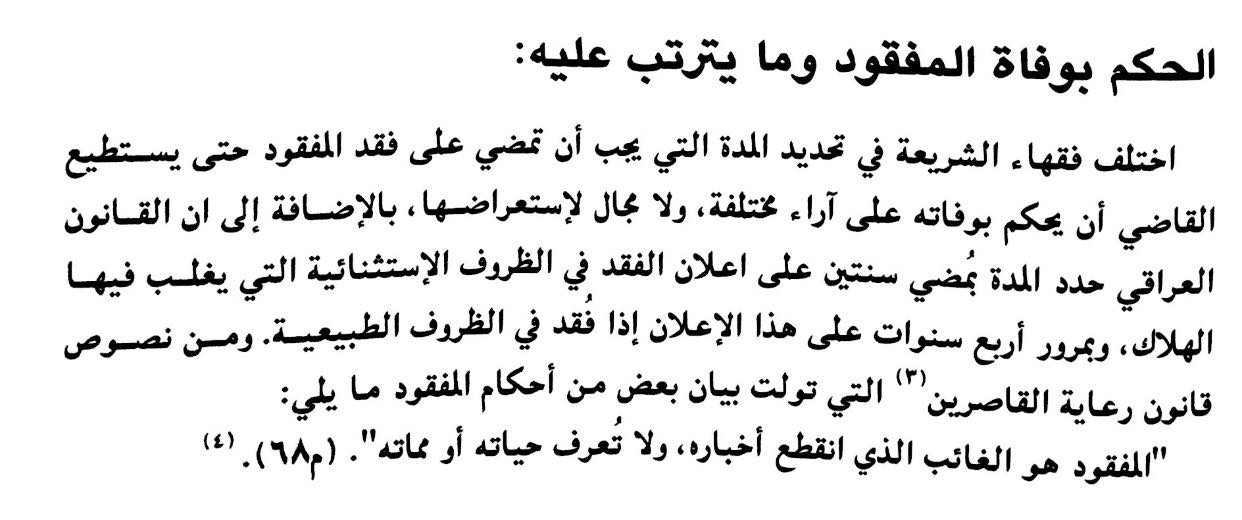 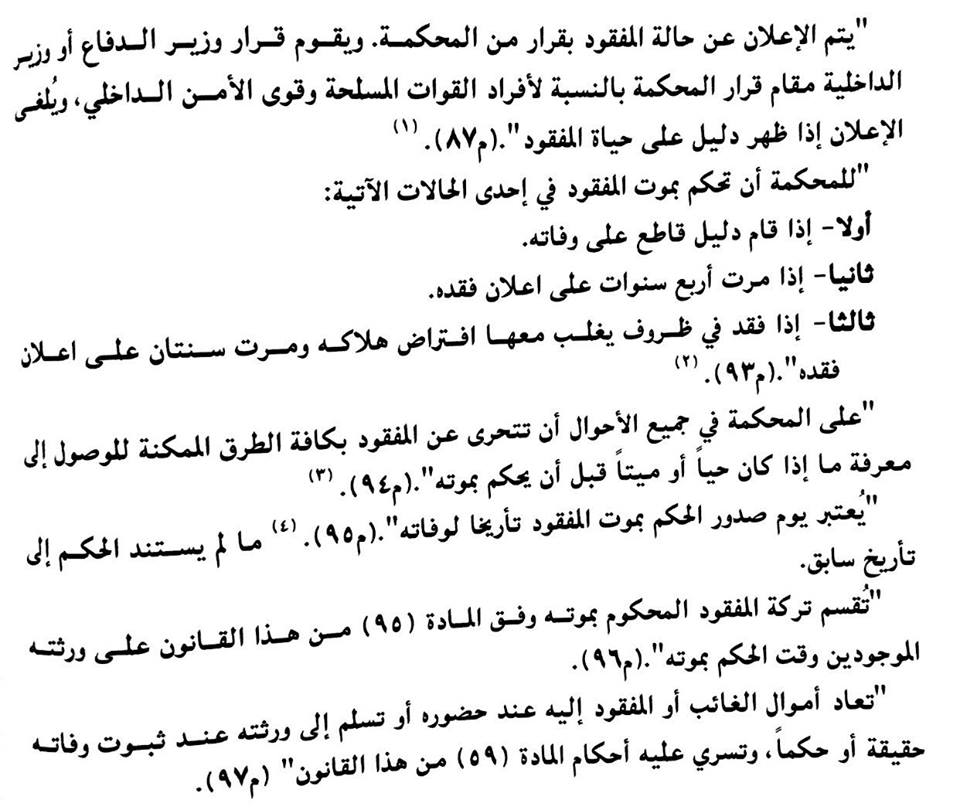 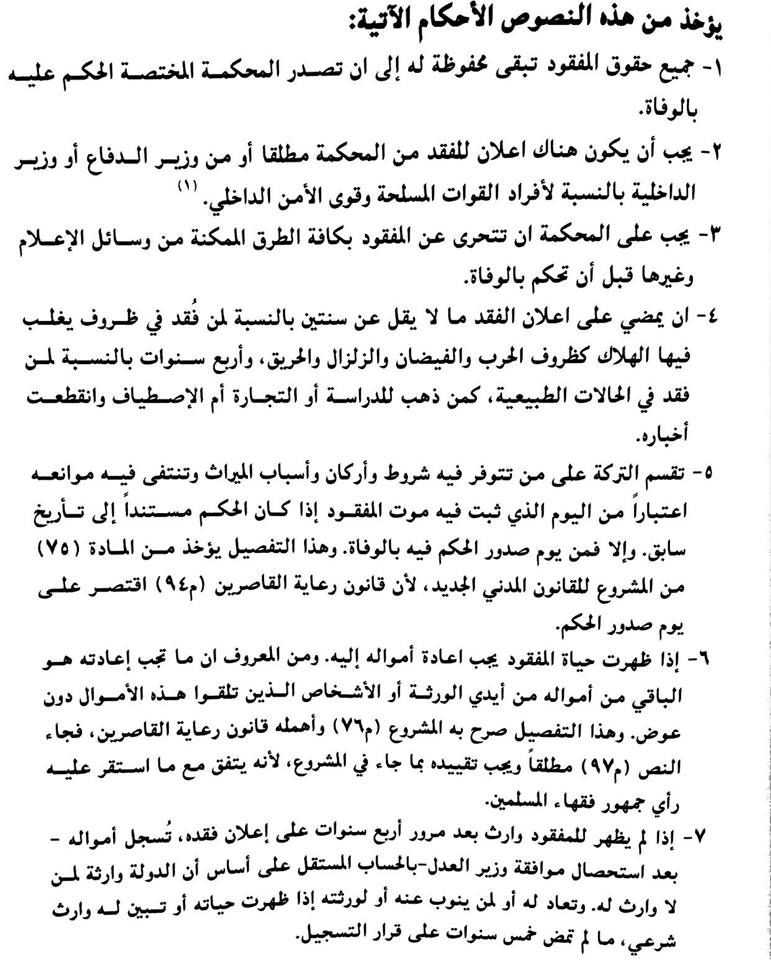 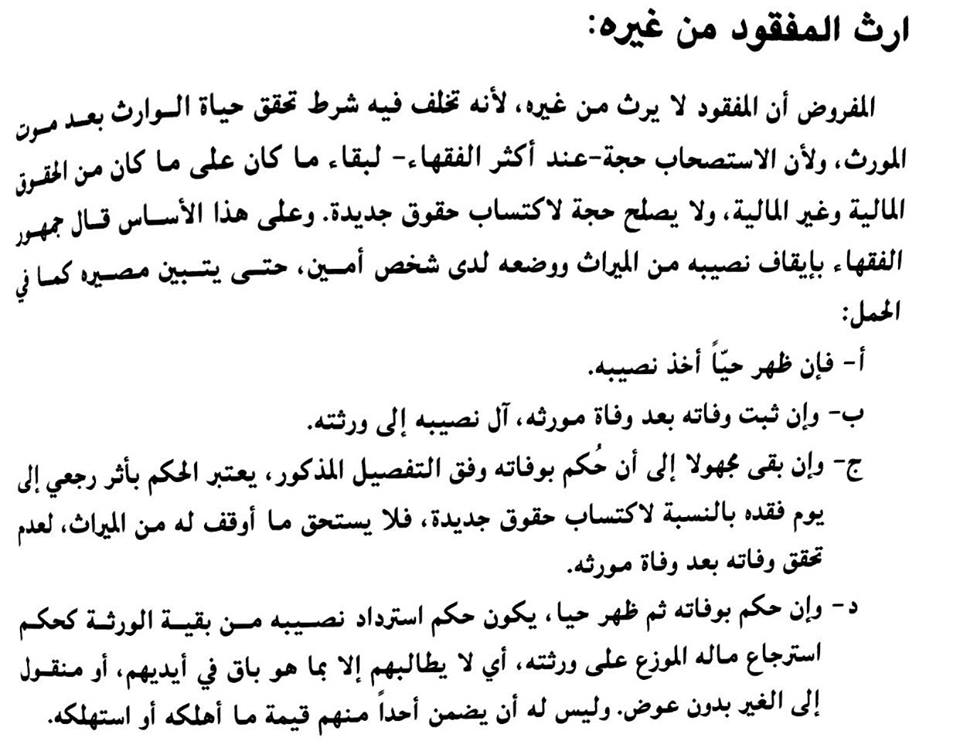 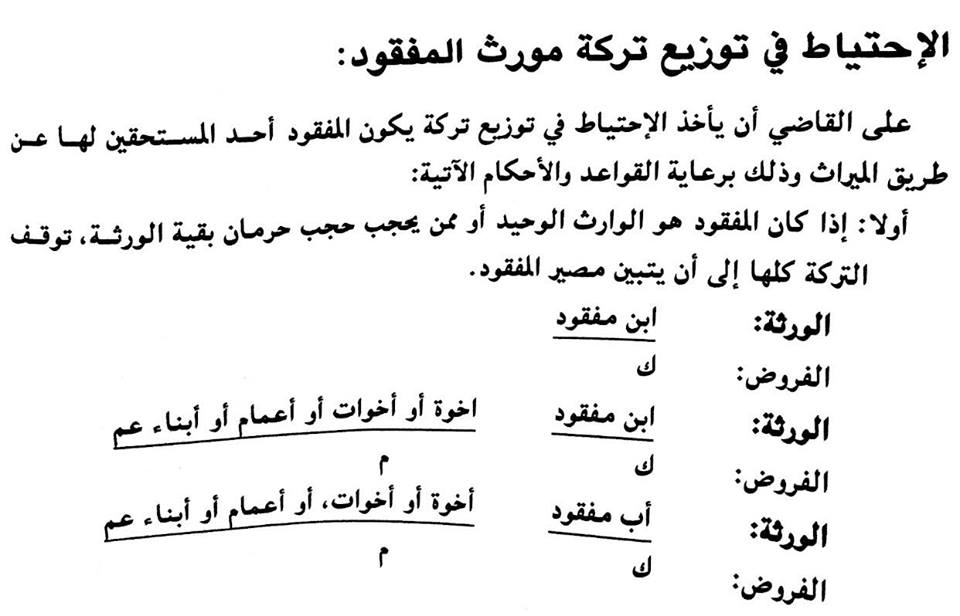 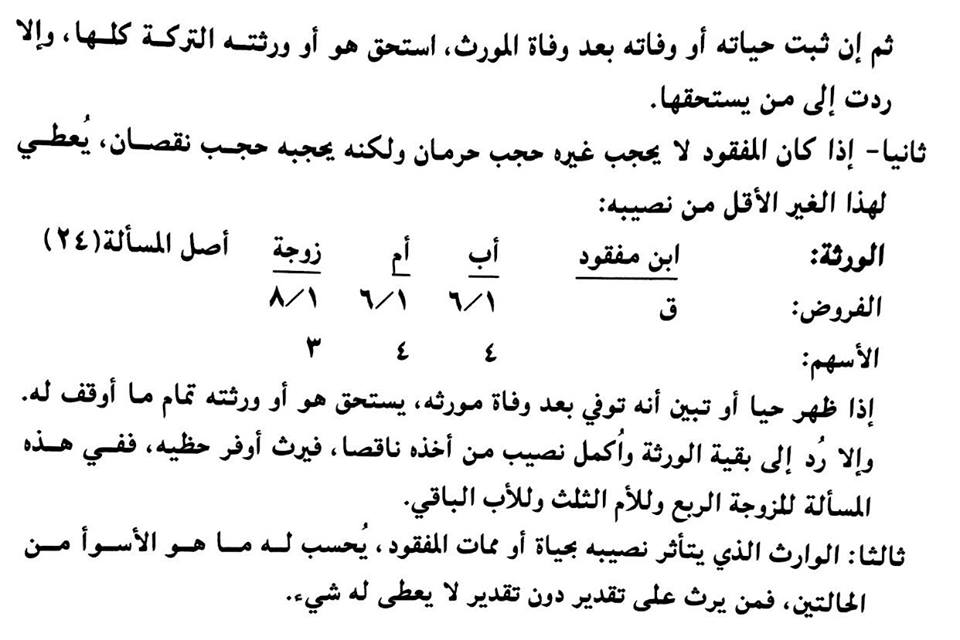